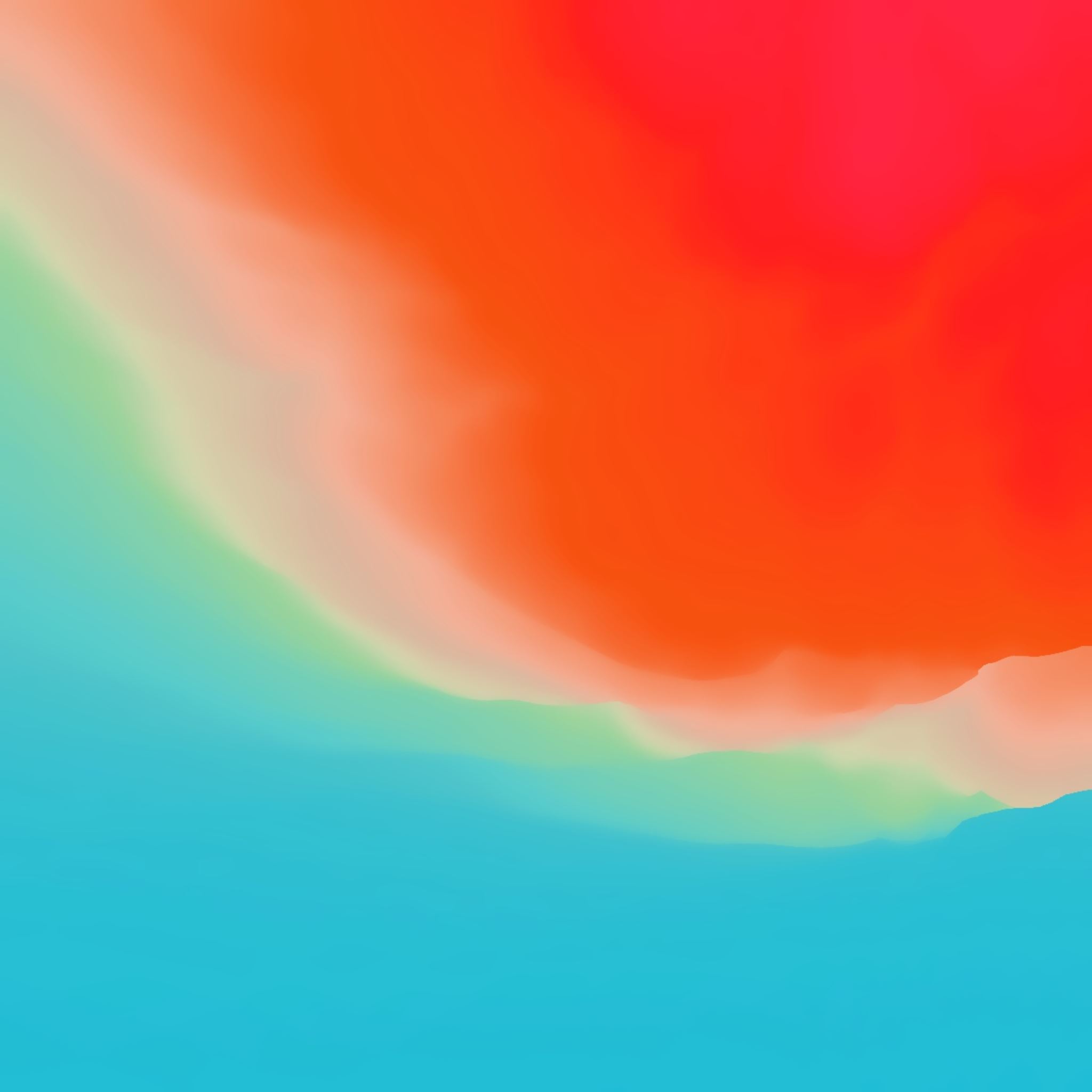 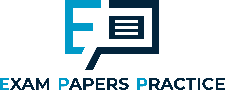 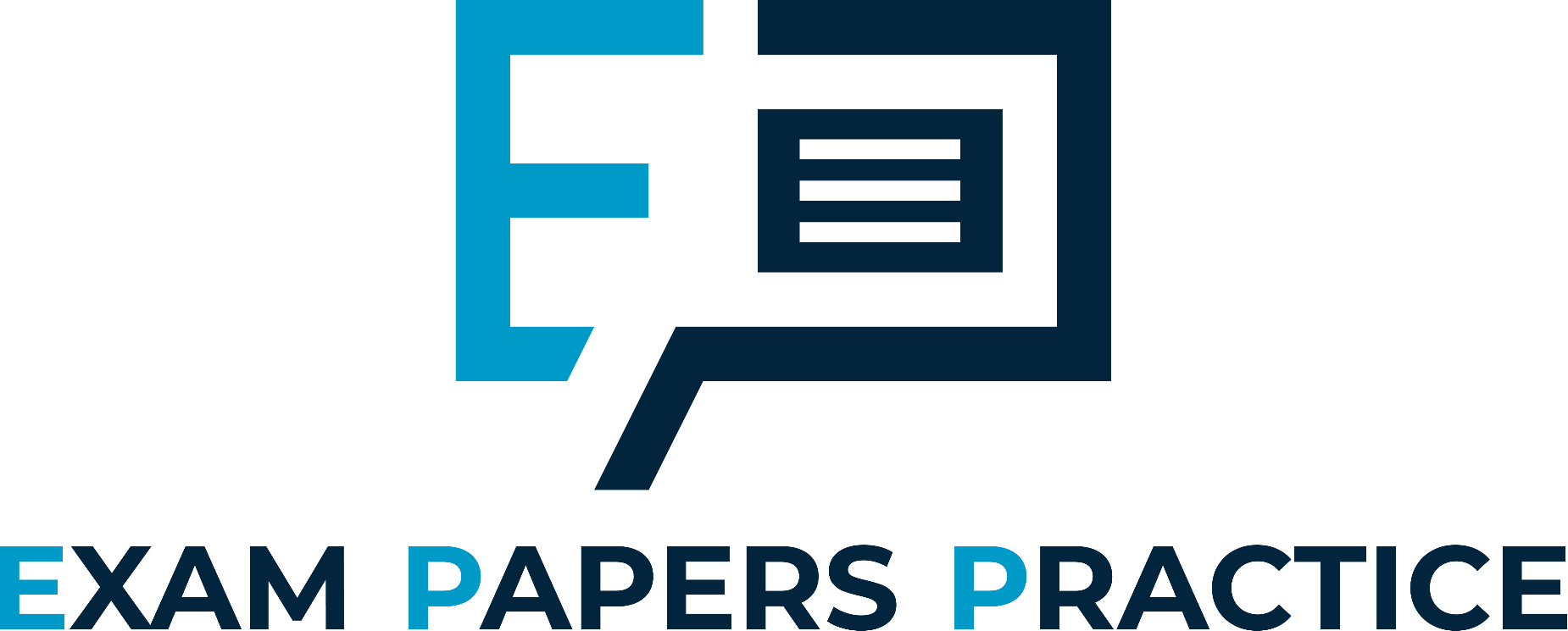 4.5.2 The role of the financial sector
For more help, please visit www.exampaperspractice.co.uk
© 2025 Exams Papers Practice. All Rights Reserved
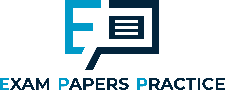 Recall
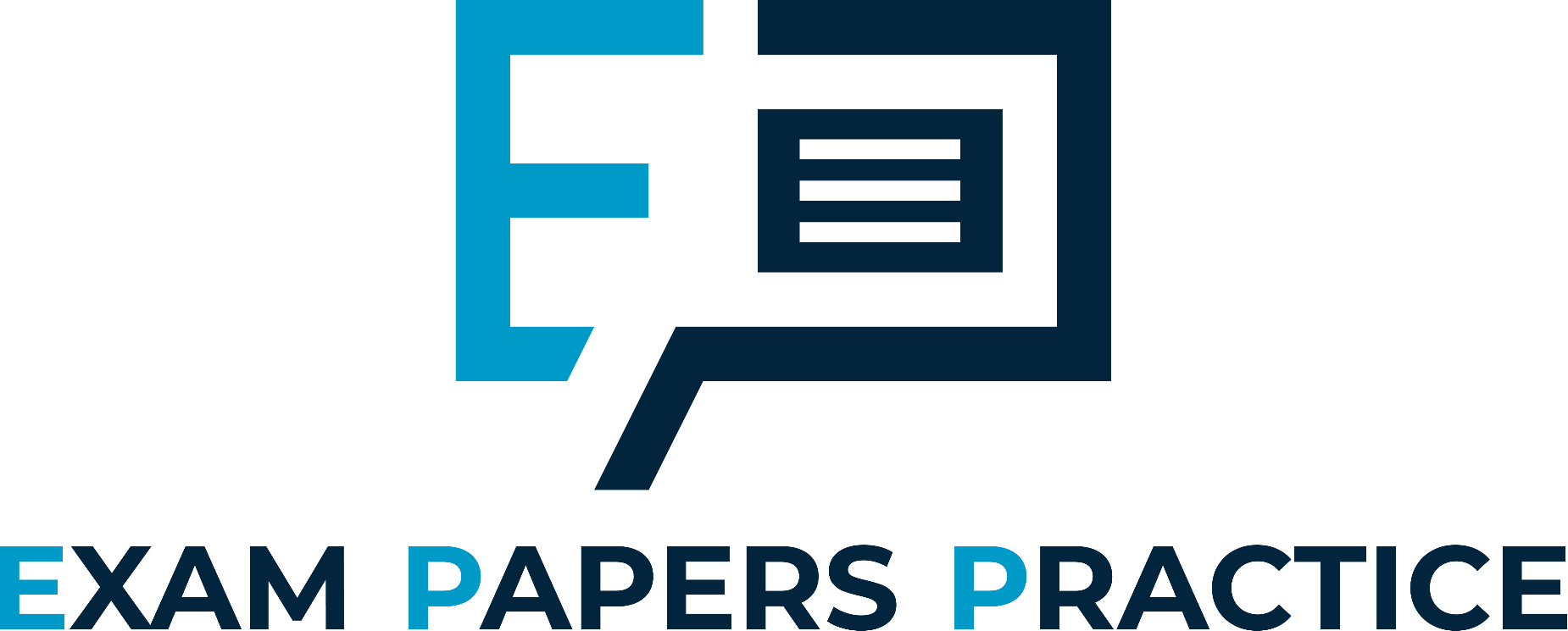 What is the difference between risk and uncertainty?
How do firms assess risk?
What is a credit rating?
For more help, please visit www.exampaperspractice.co.uk
© 2025 Exams Papers Practice. All Rights Reserved
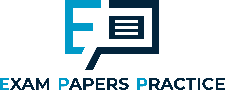 Starter – True or False?
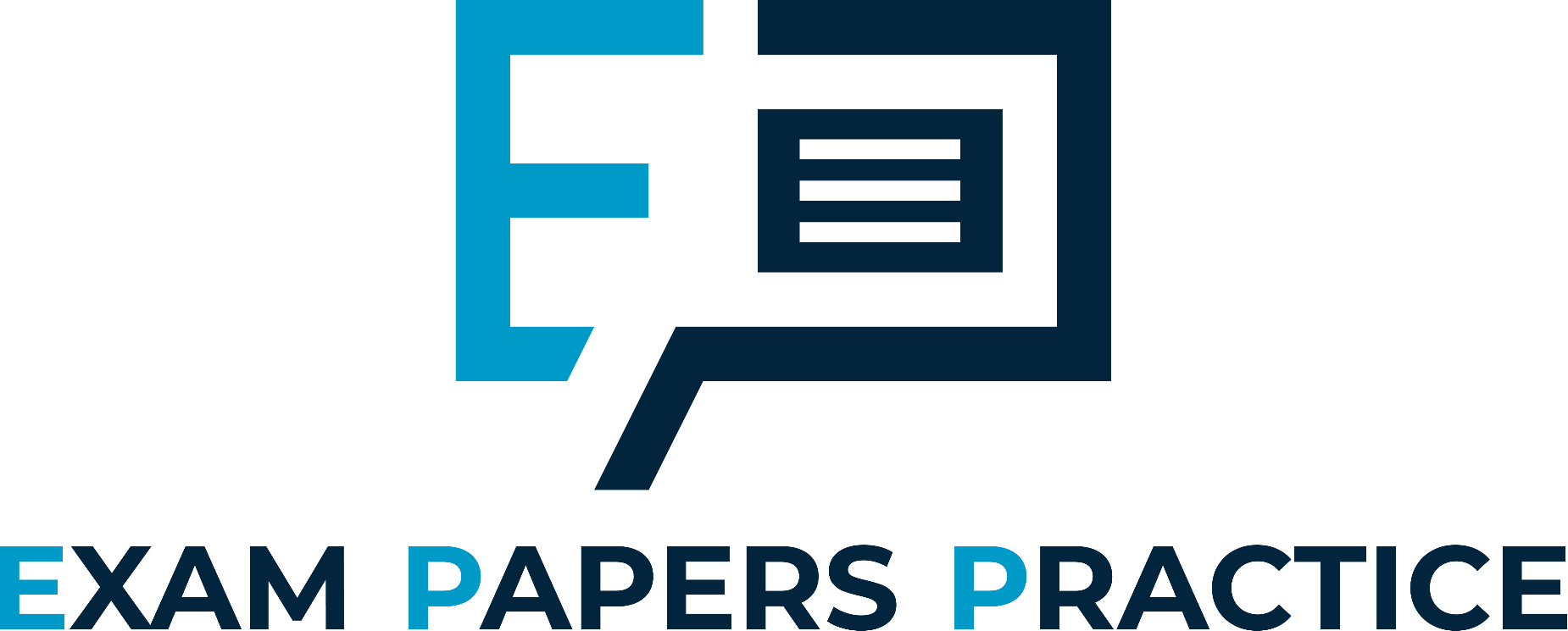 The World's first paper money was created in China 1,400 years ago
More Monopoly money is printed every year than real money
At a spending rate of $1 million a day, it would take Bill Gates 218 years to spend all his money
Until World War 2, tea bricks were used as money in Siberia
Sea shells were once commonly used in many parts of the world as money 
The 100 richest people in the world earned enough money in 2012 to end global poverty 4 times
The first transaction of Bitcoins was to buy pizza for 10,000 Bitcoins, which later increased in value to over US$12 million
For more help, please visit www.exampaperspractice.co.uk
© 2025 Exams Papers Practice. All Rights Reserved
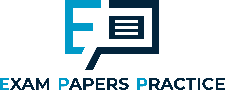 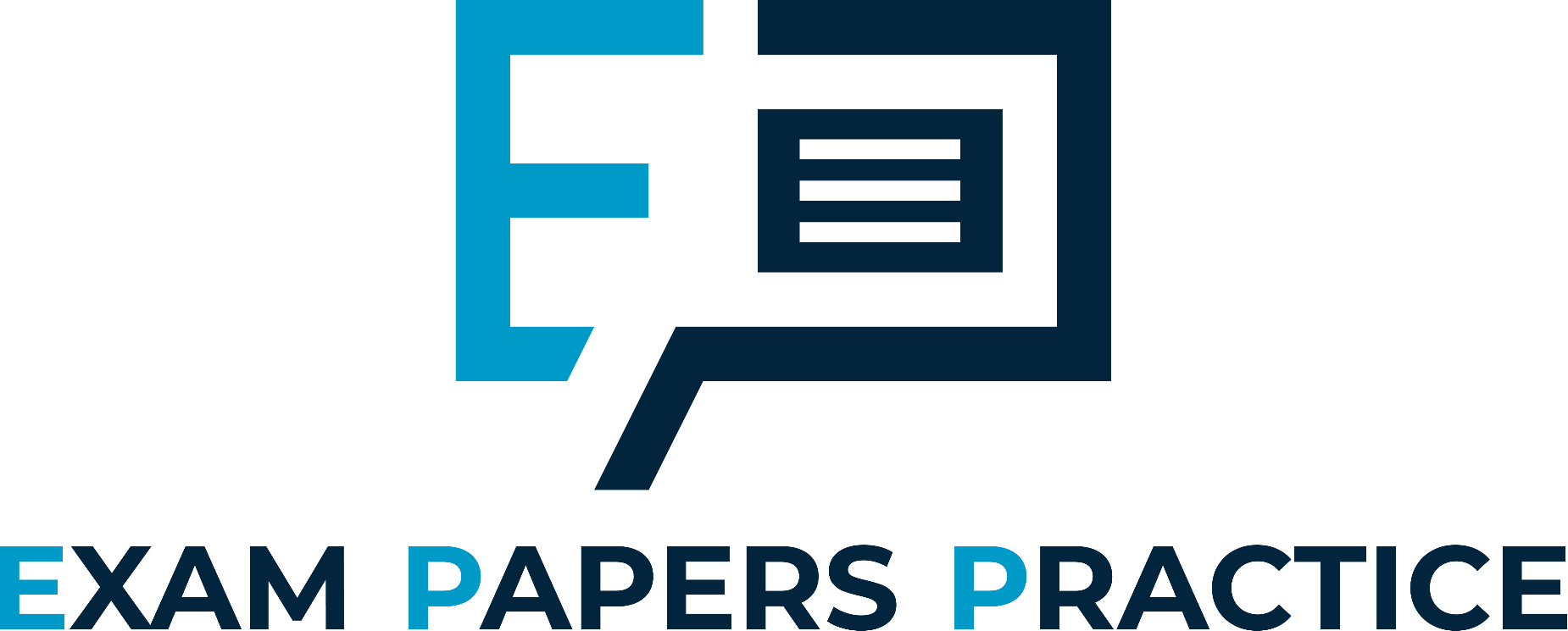 Learning Objectives
Are you able to explain the roles of commercial and investment banks?
Are you able to explain the differences between the types of banks?
Are you able to evaluate the role of commercial and investment banks?
For more help, please visit www.exampaperspractice.co.uk
© 2025 Exams Papers Practice. All Rights Reserved
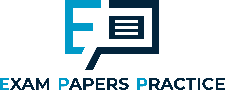 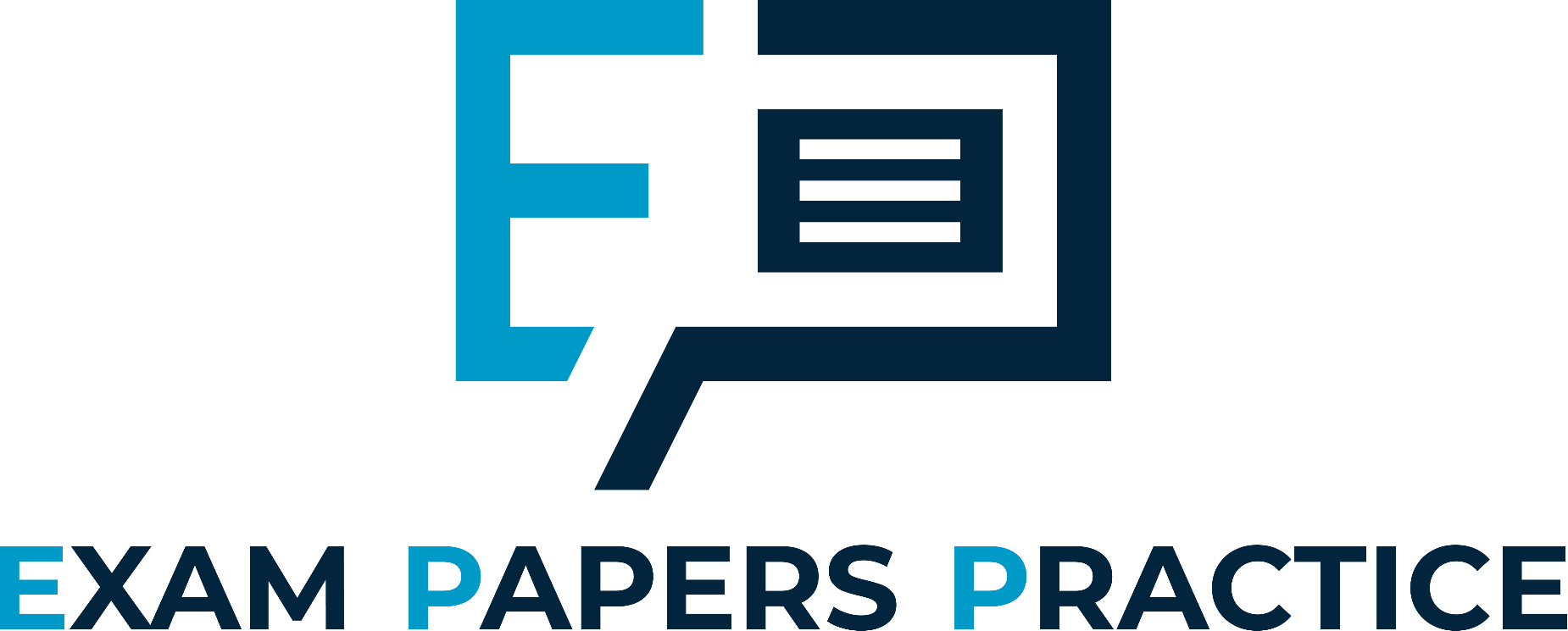 What they need to do?
For more help, please visit www.exampaperspractice.co.uk
© 2025 Exams Papers Practice. All Rights Reserved
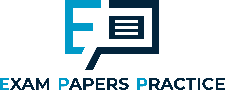 Role of financial markets
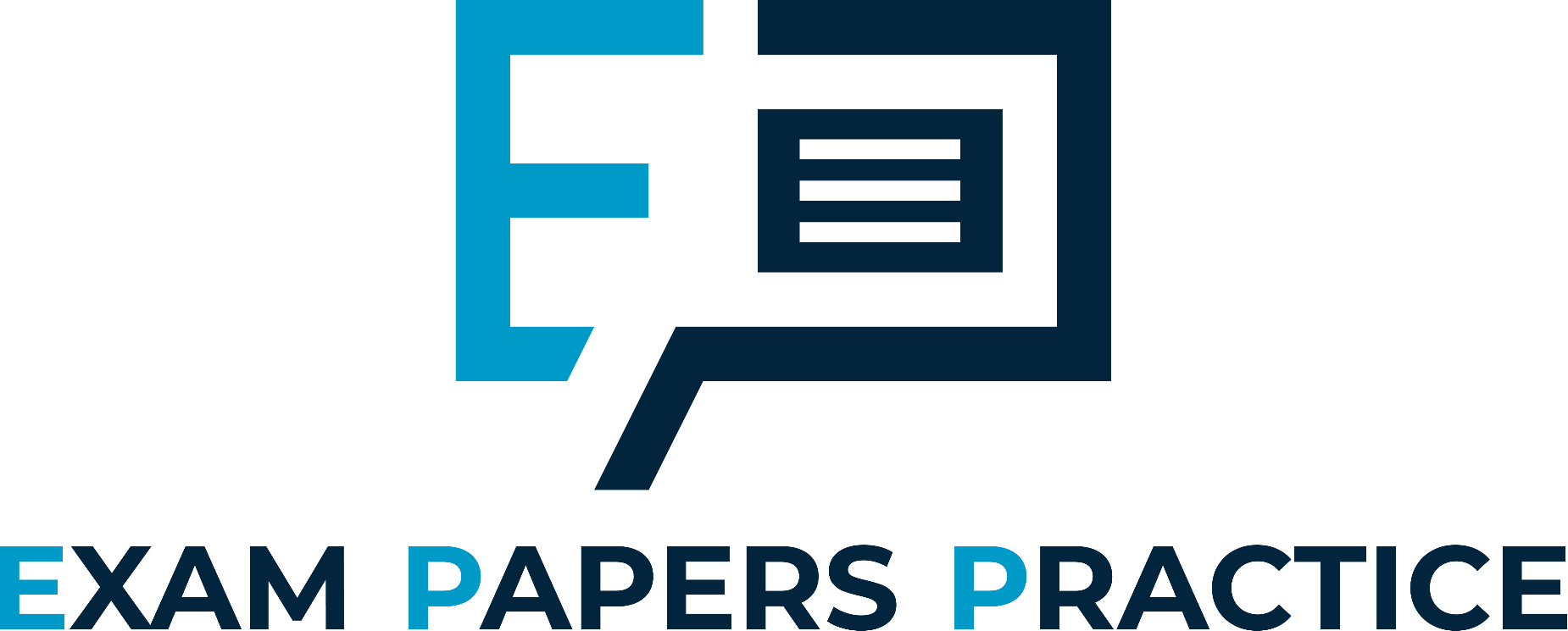 A financial market is a one where buyers and sellers exchange financial assets (securities) such as shares (equities), currency or bonds
Market forces determine the price of the financial assets being traded
Financial markets are regulated in a number of ways
Financial markets take many forms, including:
Capital markets e.g. stocks (shares) and bonds
Foreign exchange markets
Other markets include derivatives, spot and money markets
For more help, please visit www.exampaperspractice.co.uk
© 2025 Exams Papers Practice. All Rights Reserved
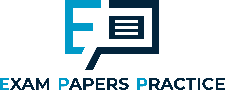 To mobilise savings for lending to firms and individuals
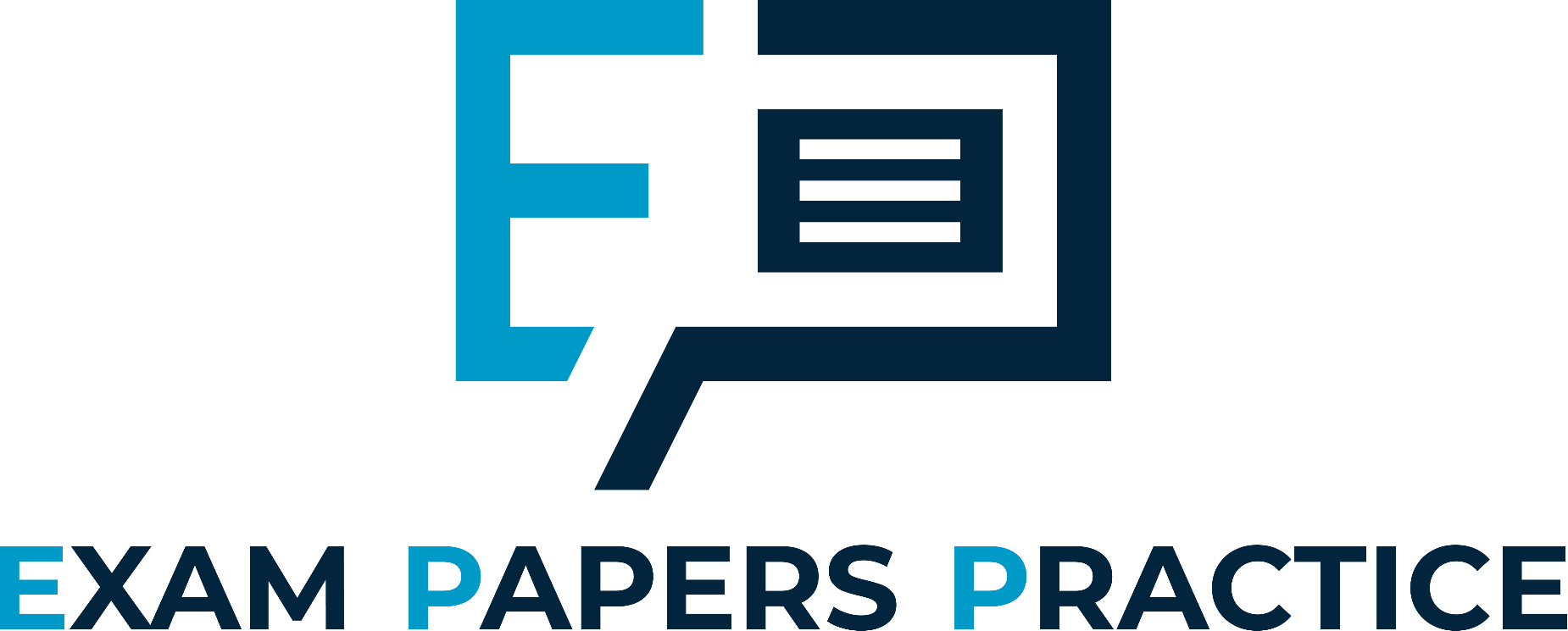 Commercial Banks
These are known as high street or retail banks e.g. Barclays, HSBC & NatWest 
Their main customers are members of the general public
They have 3 core functions:
accepting deposits in order provide security and to facilitate saving
lending money to different economic agents who wish to borrow 
providing an efficient means of payment and transferring funds between different economic agents
They also provide some other services to customers such as: foreign exchange, insurance and brokerage services 
They typically have extensive branch networks, although in the modern economy many banking services are available online and through mobile technology
Commercial banks are in business to make profit for their shareholders through the provision of banking services to their customers
For more help, please visit www.exampaperspractice.co.uk
© 2025 Exams Papers Practice. All Rights Reserved
[Speaker Notes: http://www.bbc.co.uk/news/business-36985454]
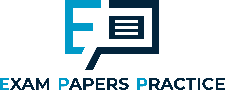 To mobilise savings for lending to firms and individuals
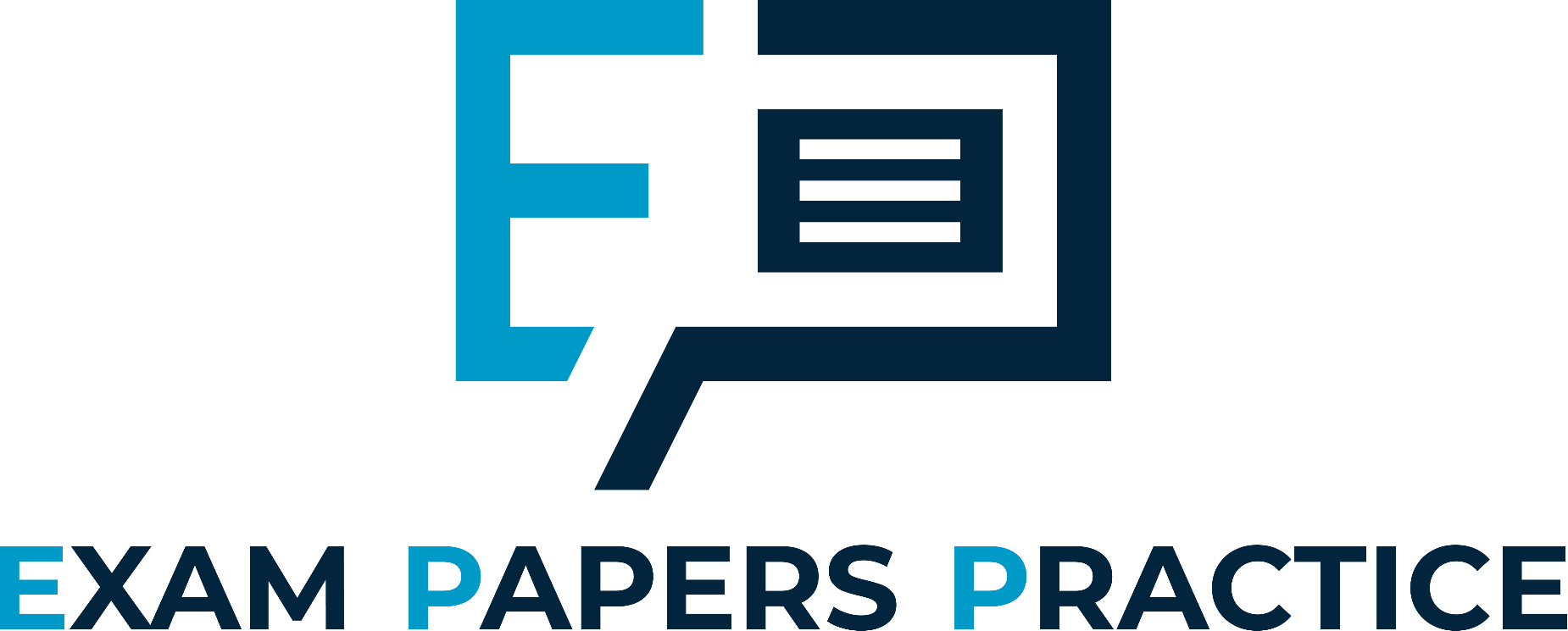 Investment Banks
Unlike commercial banks they do not directly serve households
The key function of investment banks is to help companies, the government and other financial institutions e.g. insurance companies and pension funds raise finance by giving advice, arranging the new issues of shares or corporate bonds and helping them to manage the risk in doing so
Some banks carry out both commercial and investment banking activities
Provide advice and support for firms seeking a merger or takeover in terms of price, timing and strategy
Provide advice and support to the government if it wishes to privatise a public sector enterprise. For example Goldman Sachs, Barclays, Bank of America Merill Lynch and UBS were appointed to lead the sale of the Royal Mail in 2013
These services command large fees, and often they will guarantee to purchase any unsold shares in a stock market flotation to remove uncertainty and risk for the client
For more help, please visit www.exampaperspractice.co.uk
© 2025 Exams Papers Practice. All Rights Reserved
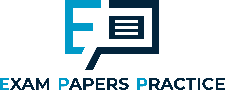 To mobilise savings for lending to firms and individuals
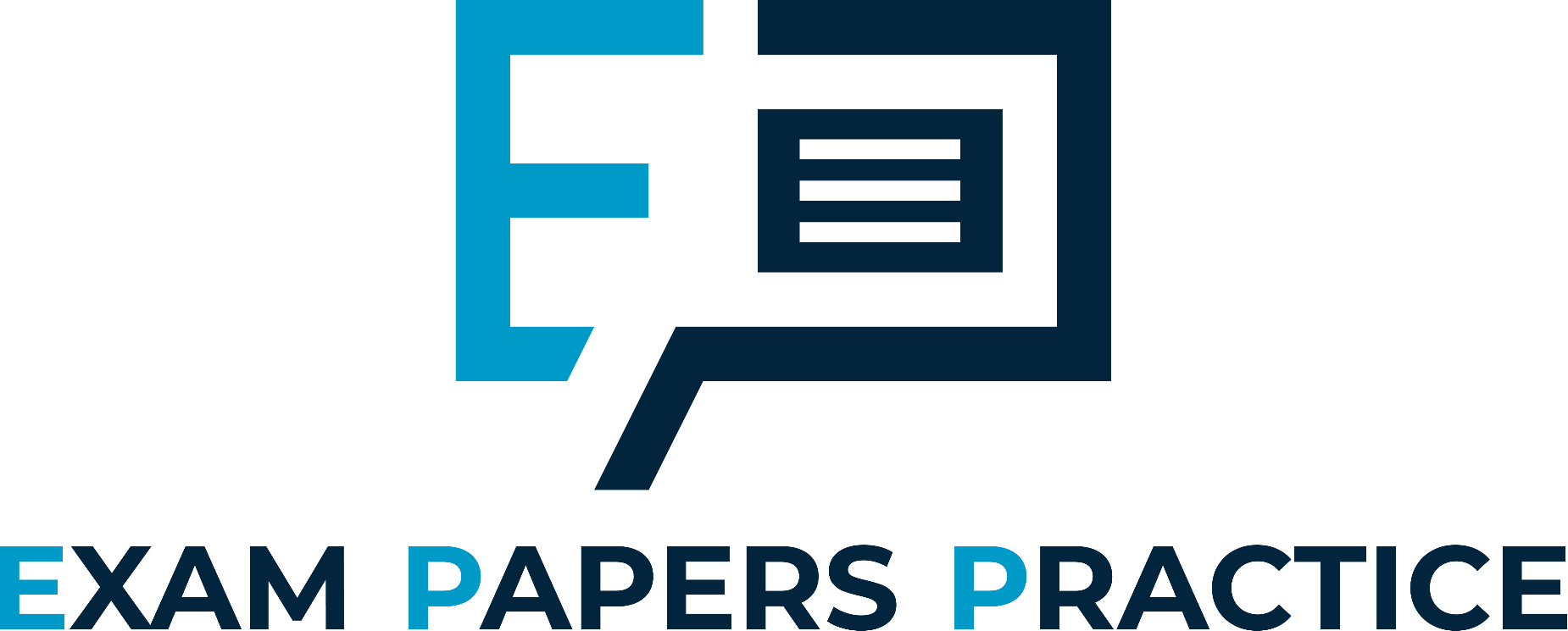 Investment Banks continued
Often involved with buying and selling corporate and government bonds and other financial instruments on behalf of their clients, but also for themselves
Some investment banks are involved with foreign exchange and commodity trading in the secondary market
However, whilst important to the efficient operation of global capital finance and providing important services to multinational corporations and governments, a number of their activities are inherently risky, which has led to recent changes in regulation of commercial and investment banking activities and problems of systemic risk as investment banks were criticised for excessive risk-taking and their contribution to global financial instability
For more help, please visit www.exampaperspractice.co.uk
© 2025 Exams Papers Practice. All Rights Reserved
[Speaker Notes: http://www.investmentbank.barclays.com/]
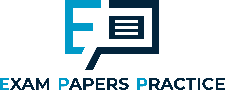 To mobilise savings for lending to firms and individuals
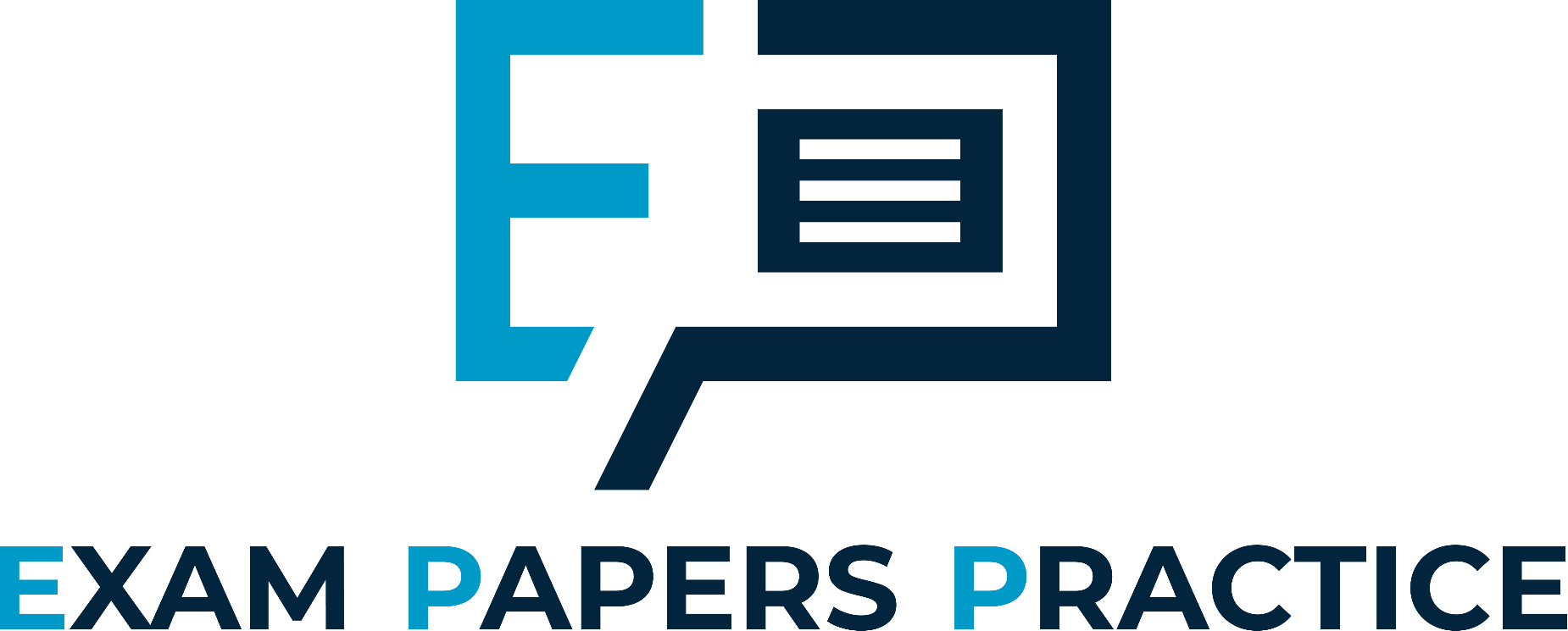 Financial markets help firms to raise finance in different ways. The primary sources of lending to be aware of are:
Issuing corporate bonds
A corporate bond is a loan made to a company for a fixed period by an investor, for which they receive a defined return
Investors usually receive annual payments for their cash, usually expressed as a percentage, as well as receiving the principal sum back at the end of the term
Corporate bonds, once issued, can then be traded on secondary markets

Bank borrowing
Perhaps the most traditional source of funds for a firm, a loan can be taken from a commercial bank and repaid with interest over a pre determined time period
It is likely that the loan will be secured against some of the assets of the firm, which the bank will have a claim to in the event of default
For more help, please visit www.exampaperspractice.co.uk
© 2025 Exams Papers Practice. All Rights Reserved
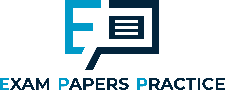 To facilitate the exchange of goods and services
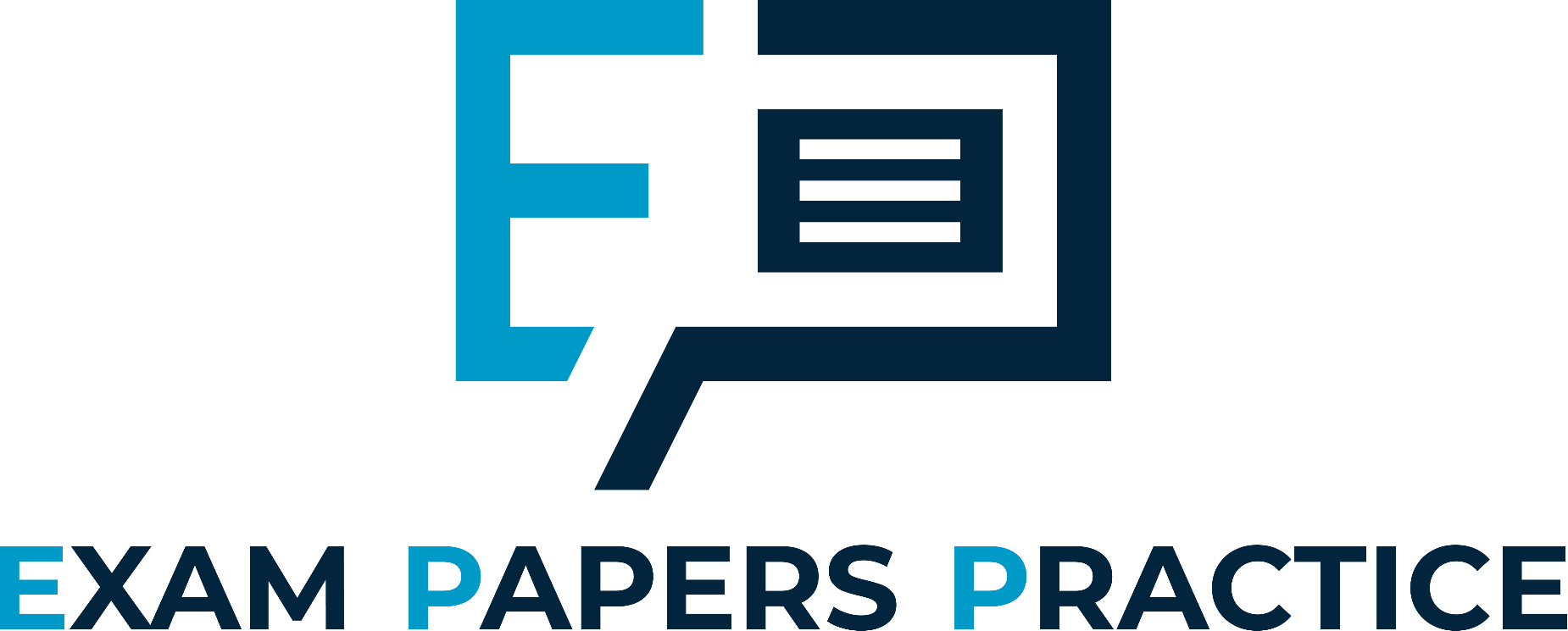 For more help, please visit www.exampaperspractice.co.uk
© 2025 Exams Papers Practice. All Rights Reserved
[Speaker Notes: http://www.bbc.co.uk/news/world-us-canada-37162373]
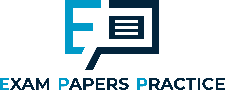 To assess creditor risk
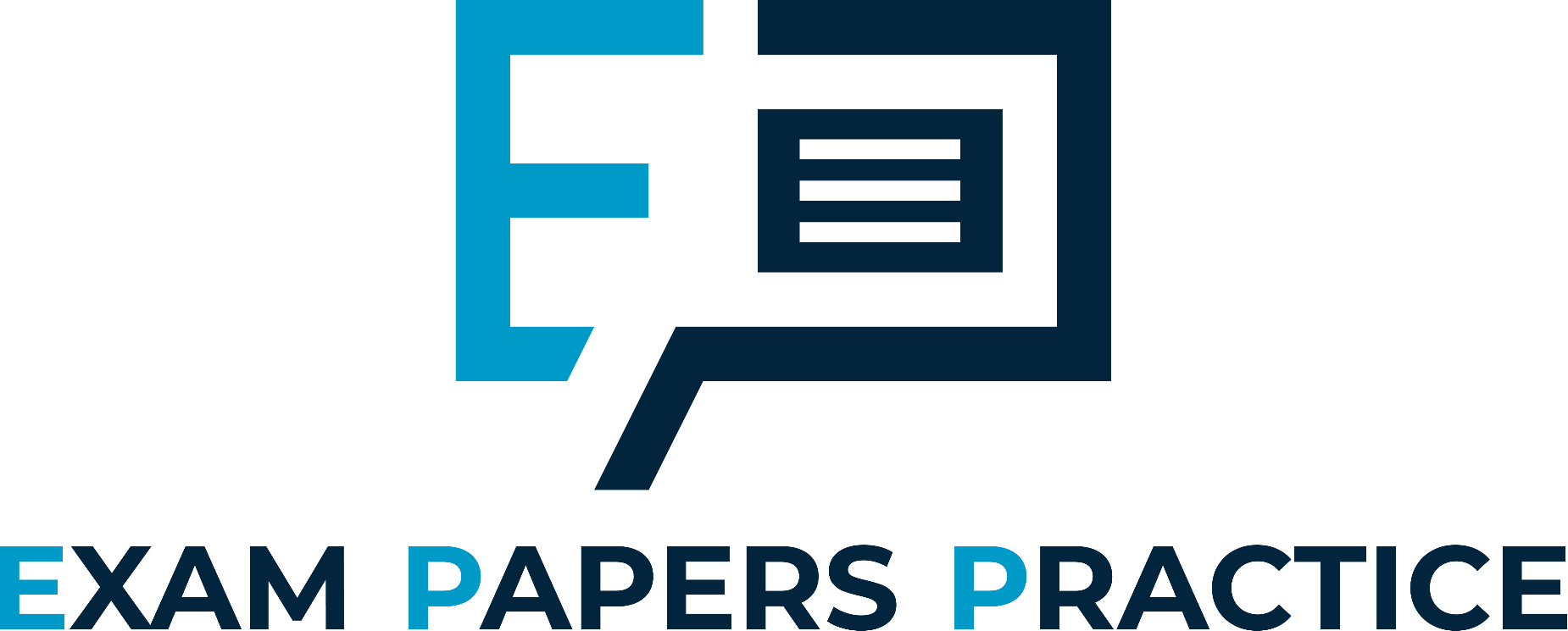 For more help, please visit www.exampaperspractice.co.uk
© 2025 Exams Papers Practice. All Rights Reserved
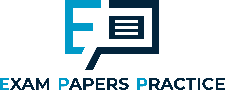 To provide forward markets in currencies and commodities
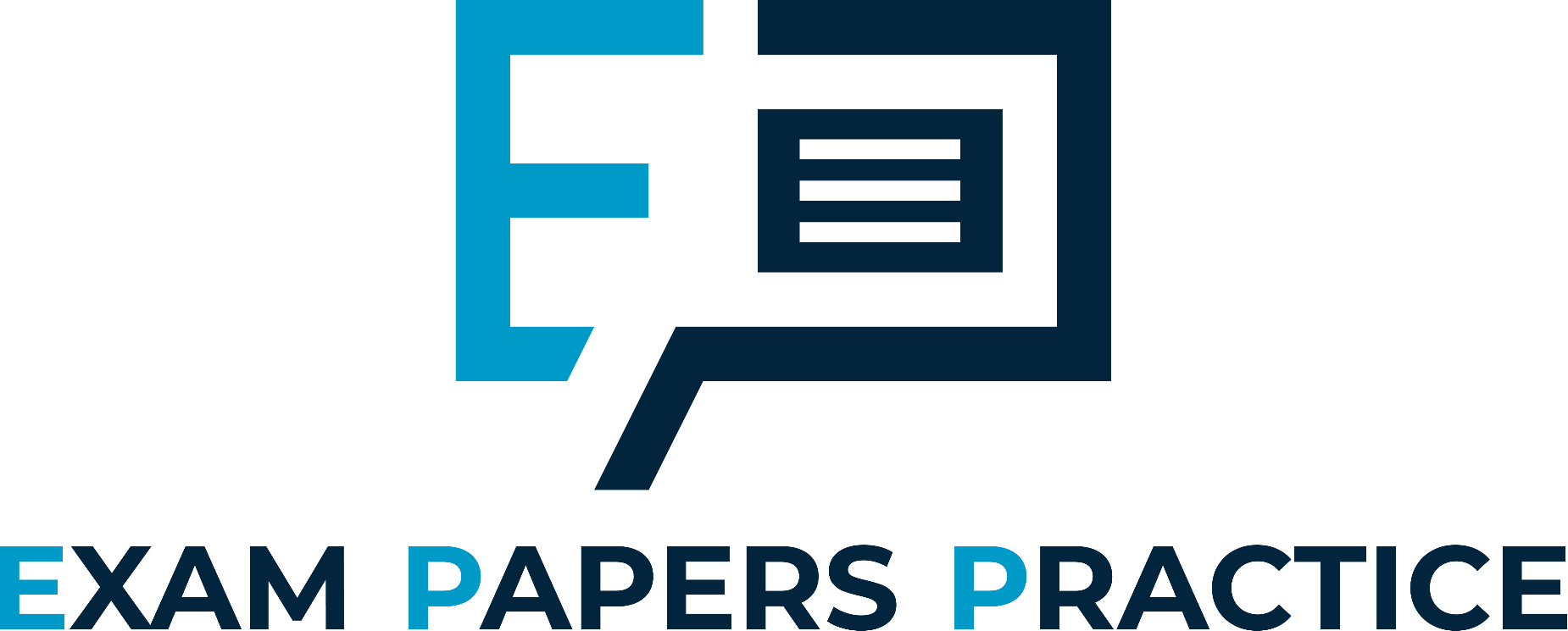 For more help, please visit www.exampaperspractice.co.uk
© 2025 Exams Papers Practice. All Rights Reserved
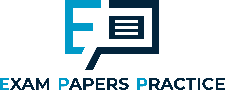 To provide a market for equities
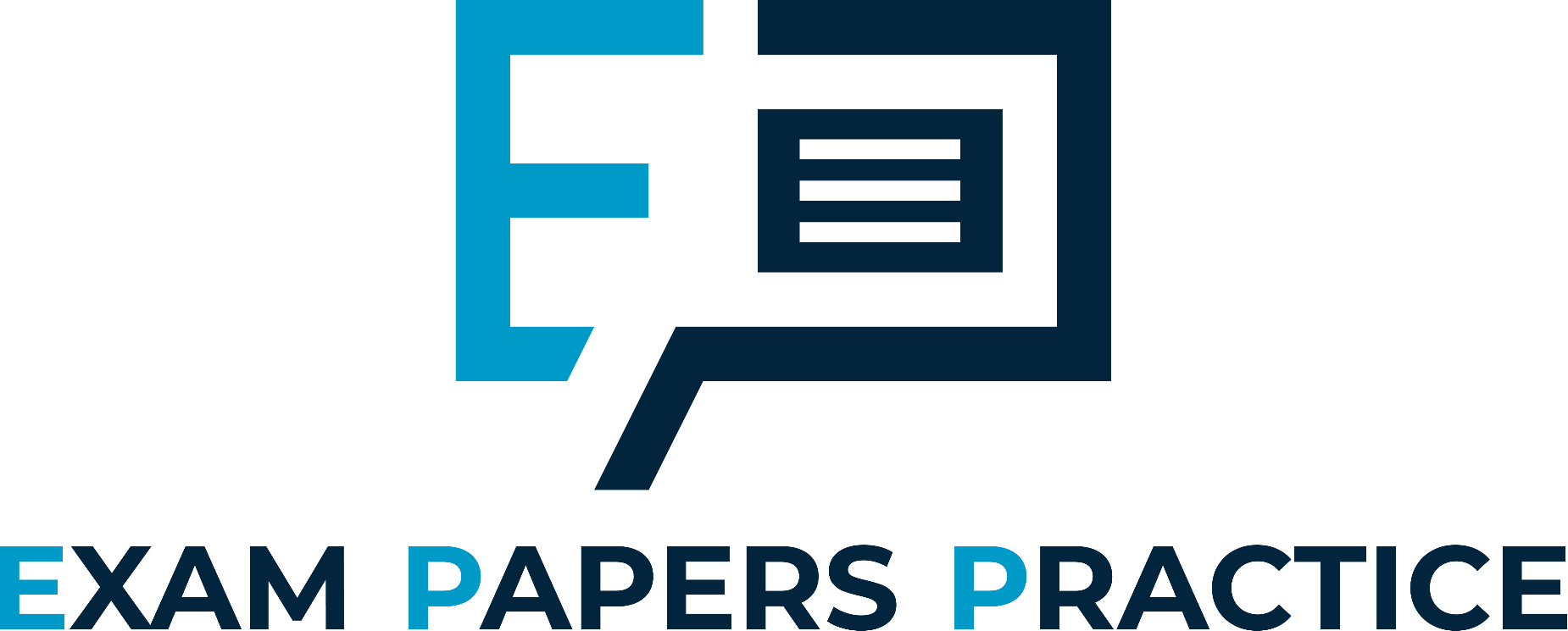 For more help, please visit www.exampaperspractice.co.uk
© 2025 Exams Papers Practice. All Rights Reserved
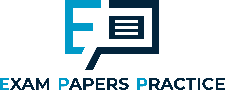 Financial markets and the wider economy
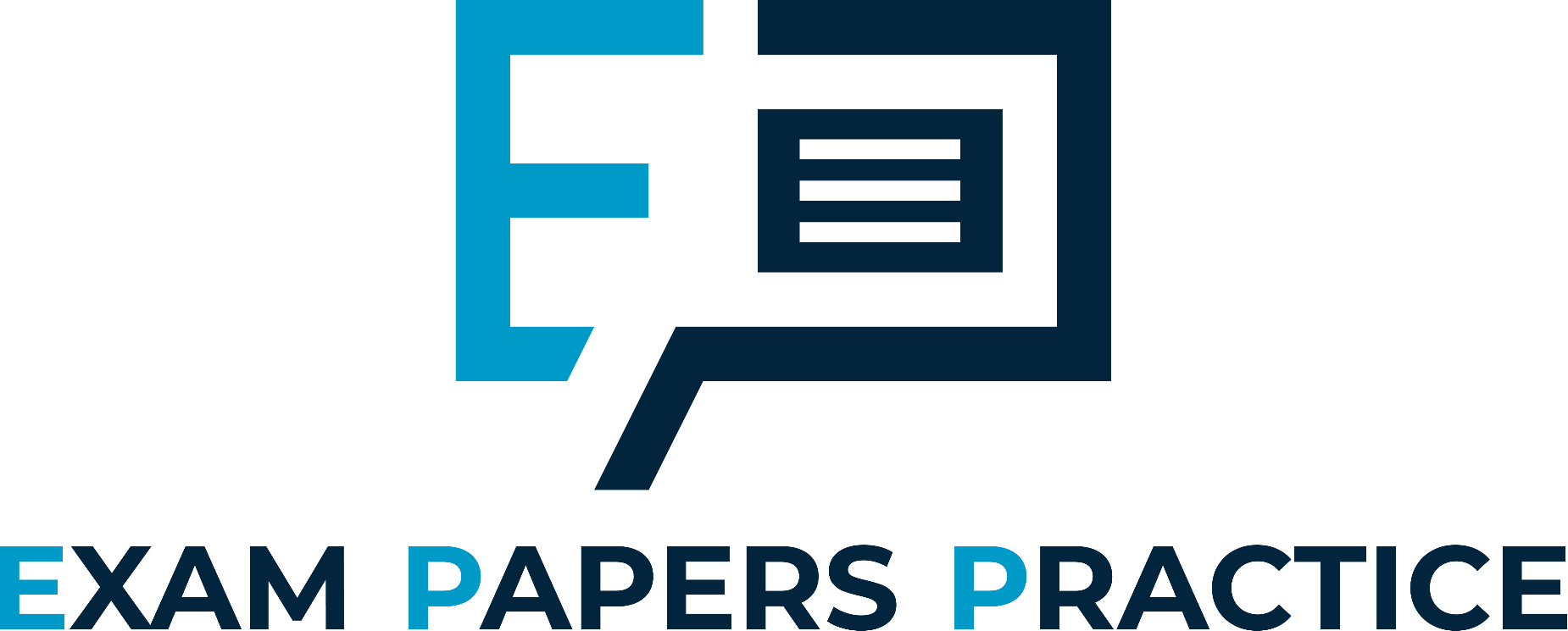 For more help, please visit www.exampaperspractice.co.uk
© 2025 Exams Papers Practice. All Rights Reserved
[Speaker Notes: http://www.bbc.co.uk/news/business-37299838]
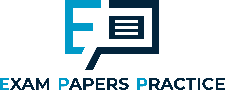 Plenary
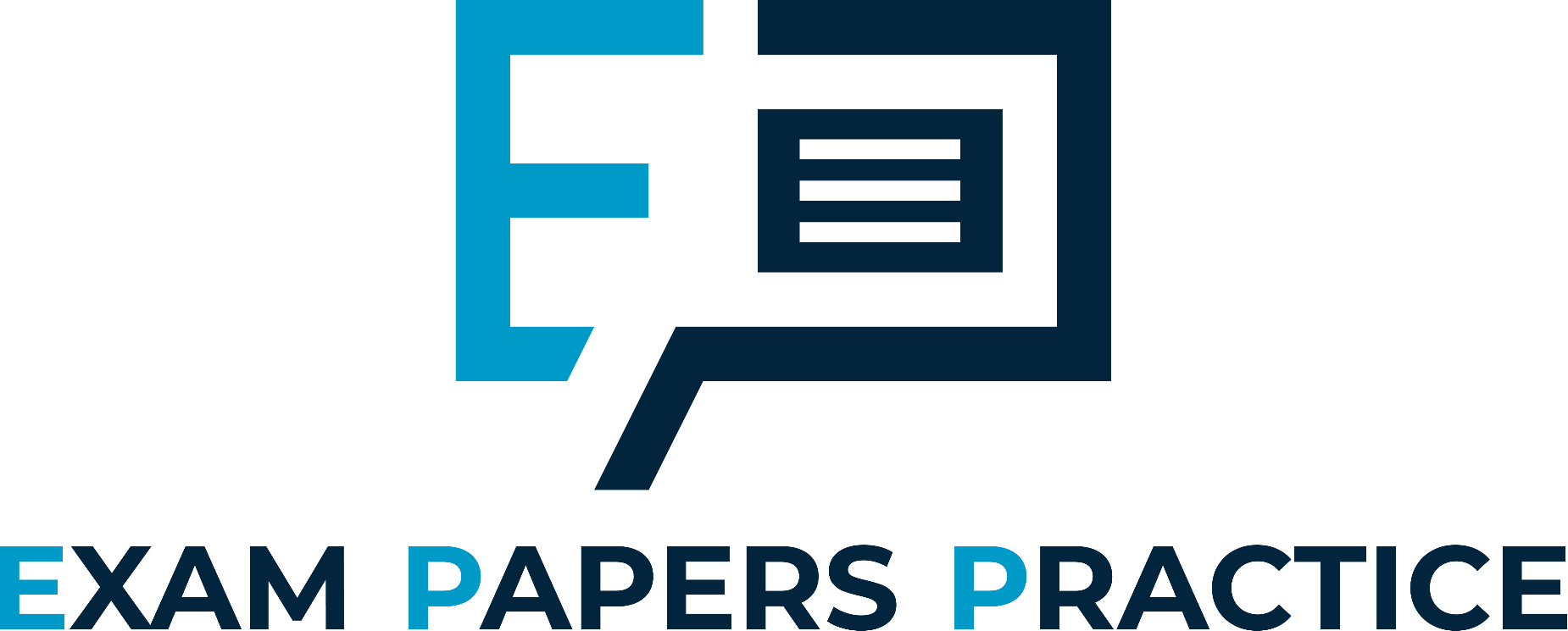 For more help, please visit www.exampaperspractice.co.uk
© 2025 Exams Papers Practice. All Rights Reserved
[Speaker Notes: http://www.bbc.co.uk/news/business-37299838]